Anouk FiliusDecaan tto, atheneum, havo, mavo
Profielkeuze vwo
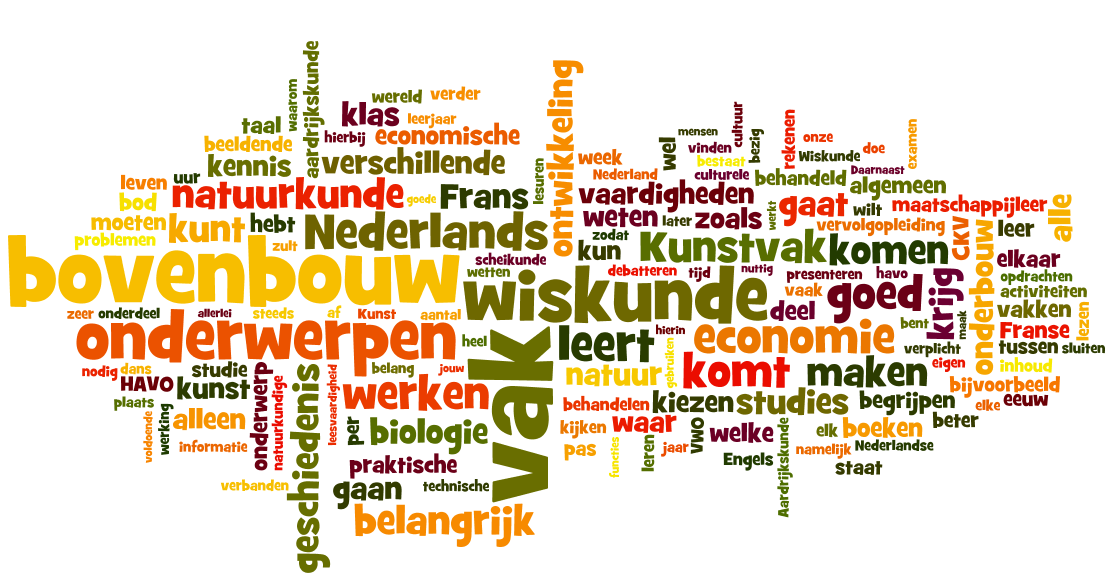 Profielen
Cultuur & Maatschappij		
Economie & Maatschappij 	
	
Natuur & Gezondheid 			
Natuur & Techniek 			

Nu een goede keuze = later een leuke baan!
Opbouw van de profielen
Gemeenschappelijk deel	3 examenvakken
Profielvakken 			3 examenvakken
Profielkeuzevak			1 examenvak 
Keuze examenvak		1 examenvak
Vrije deel				0 examenvakken
Evt. extra examenvak 		0 of 1 examenvak
					8 of 9 examenvakken
Gemeenschappelijk deel
Nederlands
Engels
Duits of Frans 
Global Perspectives
Culturele en kunstzinnige vorming 
Lichamelijke opvoeding
Maatschappijleer (5 vwo)
Profielwerkstuk (5 vwo)
Dyslexie
Extra keuzevak i.p.v. Duits of Frans
Keuze doorgeven aan mentor en decaan

KeuzeWeb
Vrije deel
Mentorles
Loopbaan Oriëntatie en Begeleiding (LOB)
Werkweek (5 vwo)
Eventueel extra vak
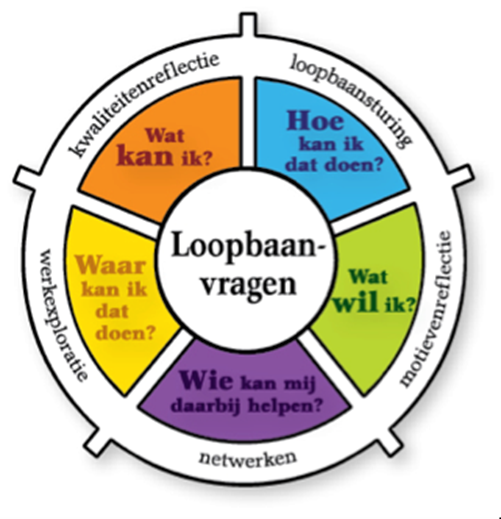 Cultuur & Maatschappij
Voor wie?
Behulpzaam 
Communicatieve vaardigheden 
Origineel of creatief 

Wat kun je ermee?
Sociale hulpverlening
Onderwijs
Kunst, taal en cultuur 
Media
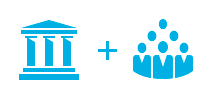 Cultuur & Maatschappij
Profielvakken
Wiskunde A of wiskunde C
Geschiedenis
Aardrijkskunde
Profielkeuzevakken (1 keuze)
Duits 
Frans
Filosofie
Kunst (drama)
Keuze examenvakken (1 keuze)
Duits
Frans
Filosofie
M&O
Bewegen, sport en maatschappij (bsm)
Kunst (drama)
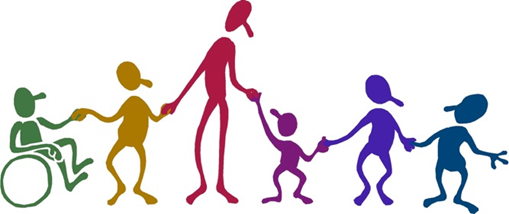 Wiskunde A, B en C
A:	economische studies
	kansberekening en statistiek 

B: 	exacte studies
	algebra, meetkunde en formules

C: 	sociale of juridische studies
	basisvaardigheden
Economie & Maatschappij
Voor wie?
Organisatietalent
Interesse in economie, handel of management 
Rekenen en onderzoeken

Wat kun je ermee?
Economie
Management
Financieel
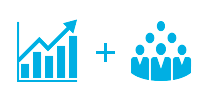 Economie & Maatschappij
Profielvakken
Wiskunde A of Wiskunde B
Economie
Geschiedenis
Profielkeuzevakken (1 keuze)
Duits
Frans
Aardrijkskunde
M&O
Keuze examenvakken (1 keuze)
Duits
Frans
Aardrijkskunde
Filosofie
Bewegen, sport en maatschappij (bsm)
Kunst (drama)
M&O
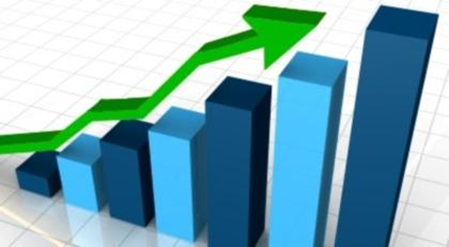 Natuur & Gezondheid
Voor wie?
Interesse in medische wereld of natuur
Goed in exacte vakken 
Wilt werken met mensen, dieren of planten 

Wat kun je ermee?
Gezondheidszorg
Voeding 
Landschapsinrichting
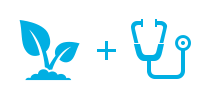 Natuur & Gezondheid
Profielvakken
Wiskunde A of wiskunde B
Biologie
Scheikunde
Profielkeuzevakken (1 keuze)
Natuurkunde
Aardrijkskunde
Keuze examenvakken (1 keuze)
Natuurkunde
Aardrijkskunde
Economie
Filosofie
Bewegen, sport en maatschappij (bsm)
Kunst (drama)
                                    Beide gekozen? Ook profiel N&T!
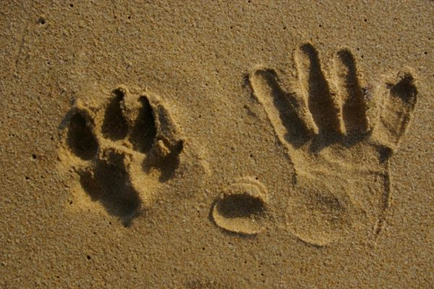 Natuur & Techniek
Voor wie?
Interesse in natuurwetenschap
Ruimtelijk inzicht 
Analytisch denkvermogen 

Wat kun je ermee?
Techniek 
Onderzoek en ontwerp
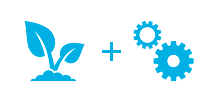 Natuur & Techniek
Profielvakken
Wiskunde B
Natuurkunde
Scheikunde
Profielkeuzevak
Biologie
Keuze examenvakken (1 keuze)
Economie
Filosofie
Aardrijkskunde
Bewegen, sport en maatschappij (bsm)
Kunst (drama)
					Dus ook profiel N&G!
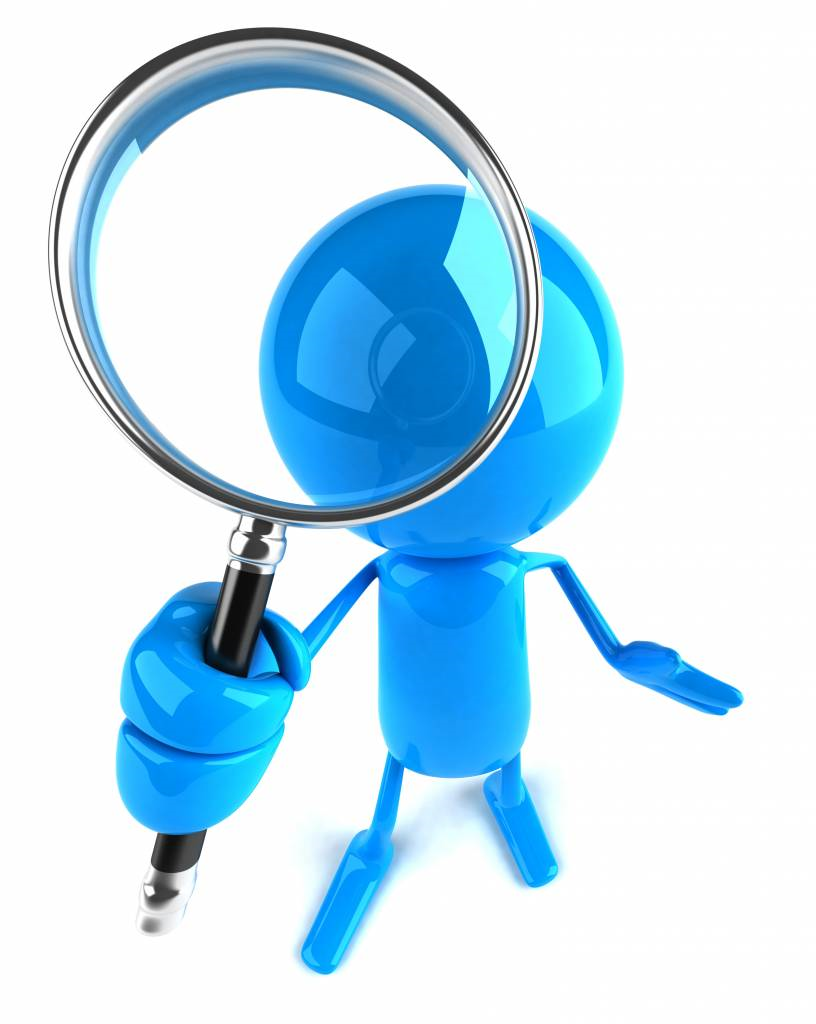 Keuzetraject
Verkeerd gekozen?
Wisselen kan tot 1 december in 4 vwo

Voorwaarden: 
Toestemming coördinator, ouders, mentor, nieuwe docent, decaan en roostermaker
Profiel kiezen
Don’ts
Wat doen mijn vrienden? 
Waar heb ik het minste huiswerk voor?
Alleen: waar houd ik de meeste opties mee open?
 
Do’s 
Waar ben ik goed in?
Wat vind ik leuk of interessant? 
Wat wil ik later worden?
Wat heb ik daarvoor nodig?
Keuzeproces
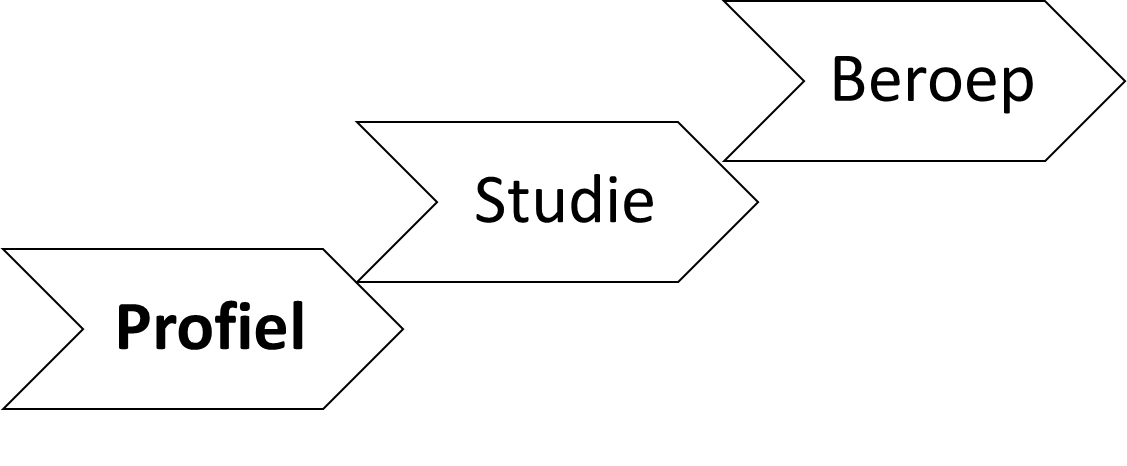 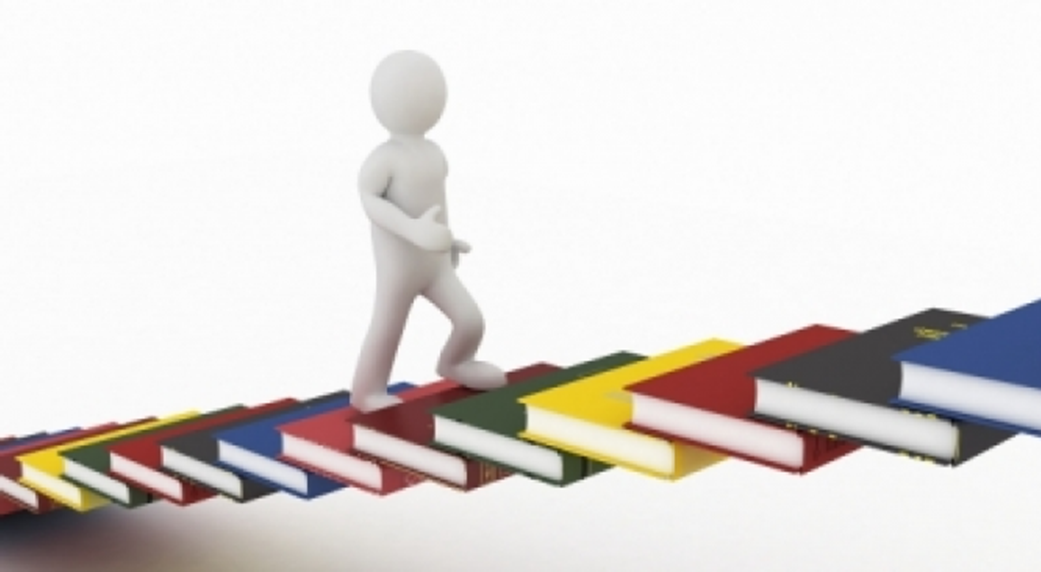 Tip: vind je het lastig om te kiezen, of weet je al wel wat je later wilt worden, denk dan ook eens andersom!